Creativity and communication in the face of uncertainty

    Tuesday 25th April 2023
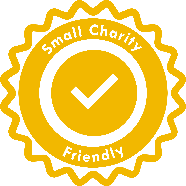 Creativity and communication in the face of uncertainty


    Tuesday 25th April 2023

#SCFConference
Free virtual conference helping small charities to manage the impact of the cost of living crisis and other challenges

with The Small Charity Friendly Collective, supported and hosted by gunnercooke LLP
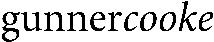 Creativity and communication in the face of uncertainty

    Tuesday 25th April 2023
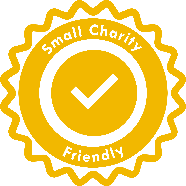 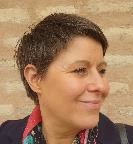 09.30-09.45: “Just when we thought that things could not get any worse...”, Michele Price 

09.45-10.30: Planning for financial uncertainty, Liz Pepler and Rachel Cooper

10.45-11.30: Be more creative to diversify your income, Laura Salisbury 

11.45-12.30: Navigating the cost of living crisis with funder support, Mike Zywina

12.30-13.00: Lunch/Networking

13.00-13.45: Understanding what your audiences need to hear from you, Yasmin Glover

14.00-14.45: Mission, Culture and Crisis, Elizabeth Balgobin
 
15.00-15.45: The people perspective: uncertain times and impact on you and your employees, Sonia Wilson

15:45-16:00: Closing/questions/thanks
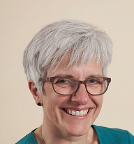 ‘Planning for financial uncertainty’ 
with Liz and Rachel 
at 09.45am.
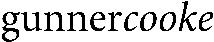 #SCFConference
Creativity and communication in the face of uncertainty

    Tuesday 25th April 2023
About us
Liz Pepler MIAB FRSA
Rachel Cooper ACA
Charity finance and governance consultant
Founding Director, Embrace Finance
Co-Founder, Small Charity Friendly Collective 
Trustee Treasurer, Association of Chairs 
NCVO | Getting on Board | Lloyds Bank Foundation 
Over 20 years’ experience working in and for charities
liz@embracefinance.org.uk
Chartered Accountant and charity finance specialist
Principal, Welbeck
Co-Founder, Small Charity Friendly Collective 
Trustee Treasurer
NCVO | Fawcett Society | ACIE
Over 20 years’ experience working in and for charities
rachel.cooper@welbeckaccountancy.co.uk
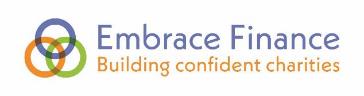 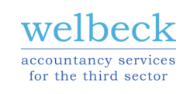 Creativity and communication in the face of uncertainty

    Tuesday 25th April 2023
Before we begin
How confident are you in your ability to guide your charity through the financial futures ahead?
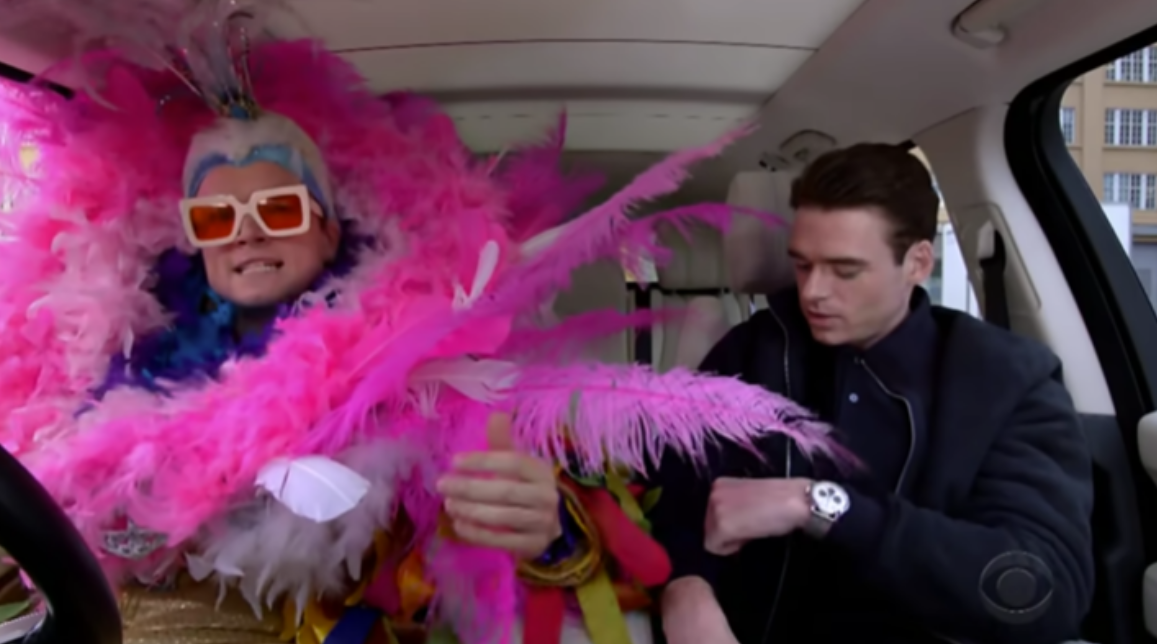 Charity Finance
Finance
Creativity and communication in the face of uncertainty

    Tuesday 25th April 2023
We are in uncertain times
Creativity and communication in the face of uncertainty

    Tuesday 25th April 2023
Not possible to see far ahead at all
Too much to see
Creativity and communication in the face of uncertainty

    Tuesday 25th April 2023
Is there any point in planning at all?
Creativity and communication in the face of uncertainty

    Tuesday 25th April 2023
We think there is
There are some things we do know
Fixed costs, income end points, pipelines
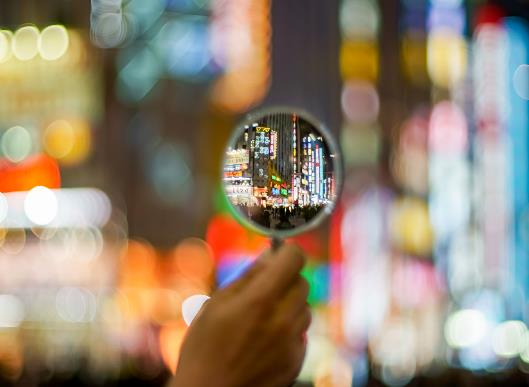 Creativity and communication in the face of uncertainty

    Tuesday 25th April 2023
We all have an iceberg
Our business models are precarious 
We all have something on our horizon which threatens to take us off the financial track unless we intervene
Creativity and communication in the face of uncertainty

    Tuesday 25th April 2023
For some of us, our challenge
Is near term and existential
Is far off and may pass us by
Creativity and communication in the face of uncertainty

    Tuesday 25th April 2023
So, what can we do?
Creativity and communication in the face of uncertainty

    Tuesday 25th April 2023
We think that where
Where there are financial rainstorms
There is always a financial rainbow
Creativity and communication in the face of uncertainty

    Tuesday 25th April 2023
We are strongest when we are resilient
‘Organisational resilience is the ability to anticipate, prepare for, adapt and respond to incremental change and sudden shock in order to survive and thrive’
Cranfield School of Management
Creativity and communication in the face of uncertainty

    Tuesday 25th April 2023
Anticipating
Annual budget 
Actual v budget
Forecasts
Longer term financial strategy 
Are we surviving, sustaining, thriving? 
Now, next year, in 3 years? In 10 years?
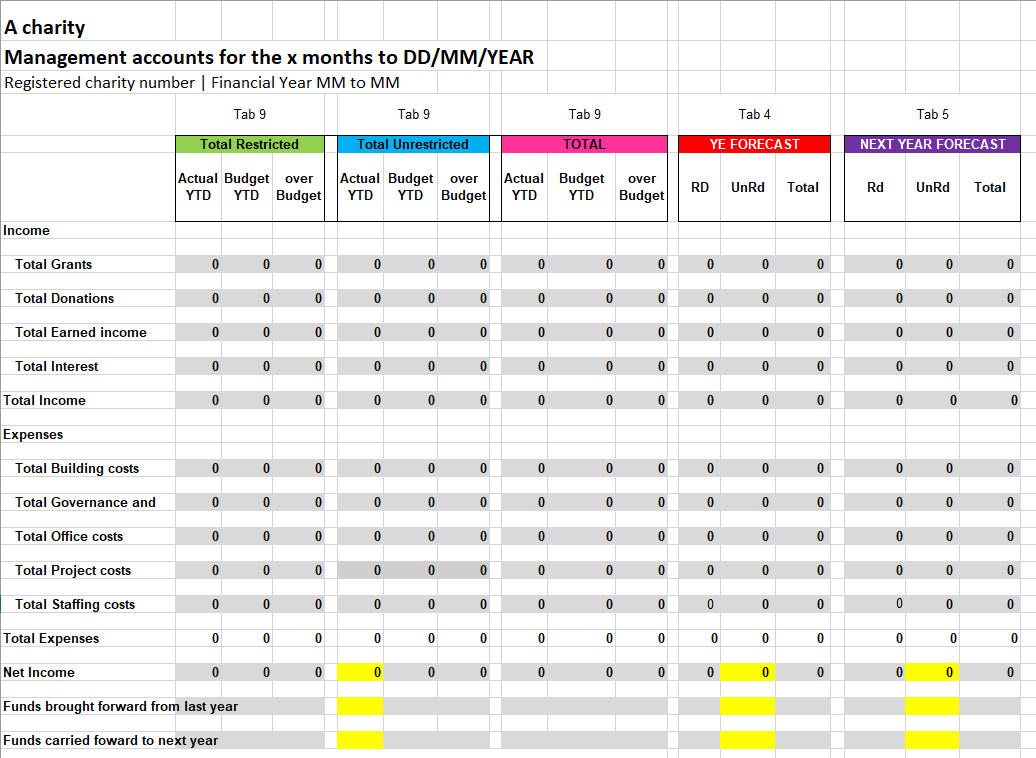 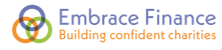 Creativity and communication in the face of uncertainty

    Tuesday 25th April 2023
Preparing
Restricted  v unrestricted income
Short term v long term funding 
Charitable costs v overhead costs 

Certain v target income 
Flexible v fixed costs 
How to build reserves? 
Ultimately, it is about scenarios
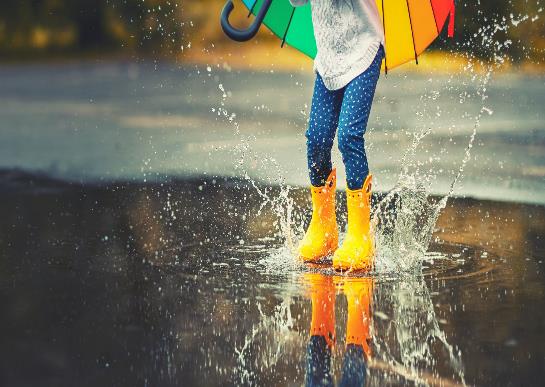 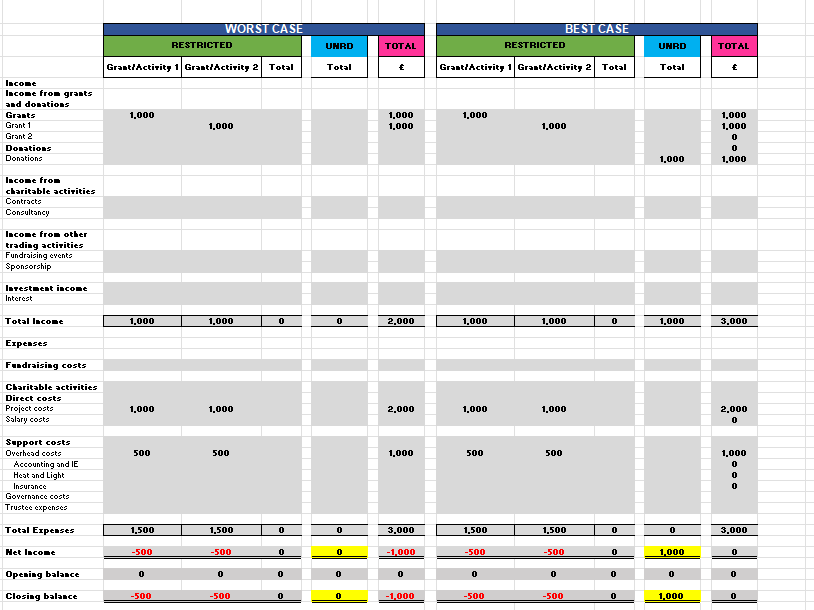 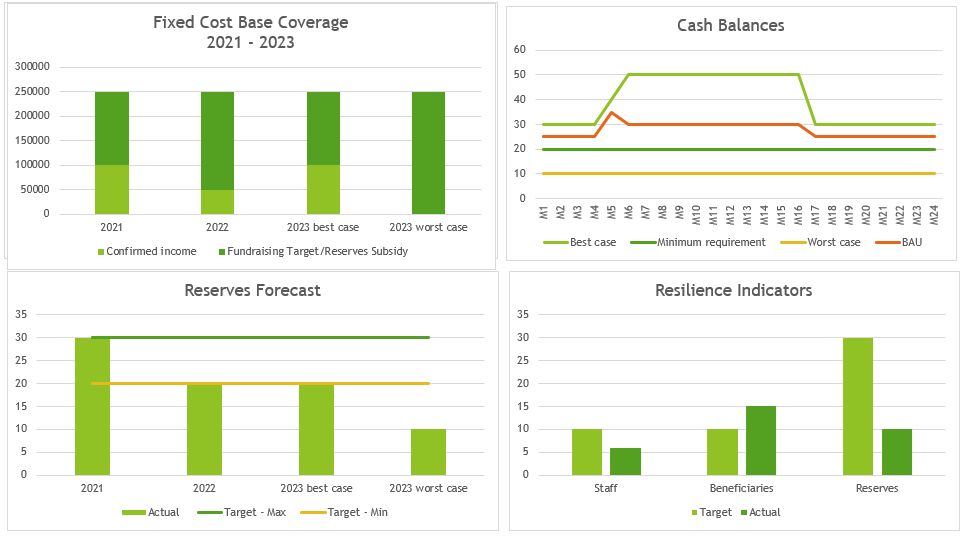 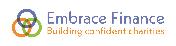 Creativity and communication in the face of uncertainty

    Tuesday 25th April 2023
Adapting
Evolution
Revolution
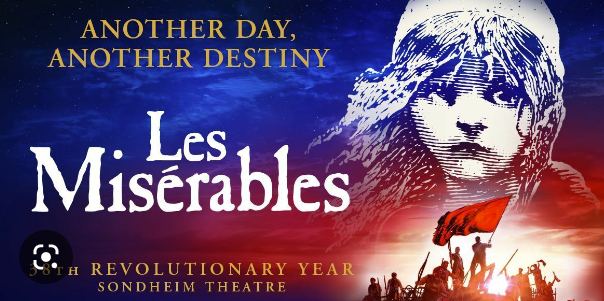 Adapting | 3 horizons
Sustainability
Horizon One 
2023 - 24
Horizon Two 
2024 - 25
Horizon Three 
2025 - 26
Time
https://powerslides.com/powerpoint-business/business-models/mckinsey-three-horizons-model/
Creativity and communication in the face of uncertainty

    Tuesday 25th April 2023
Responding
Now
In good time
Creativity and communication in the face of uncertainty

    Tuesday 25th April 2023
responding
Make small changes now.
Raise income? Subsidise from reserves? Cut costs?
Make deep changes promptly
Contraction?
Stop a service? Merge? Close?
Change business model?
Start now to deliver in time
Could be expansion?
Make small changes in good time
Full cost recovery in place? Can cost recovery be improved? Can a modest new income stream be secured?
Creativity and communication in the face of uncertainty

    Tuesday 25th April 2023
4 steps to a more resilient financial future
Anticipate the shape of things to come with a forecast
Prepare for the most reasonable cases with shared scenarios 
Adapt, by evolution or revolution, with 7th generation thinking 
Respond/reimagine/reinvent in good time with a compass to guide us through

Anticipate | Prepare | Adapt | Respond
Creativity and communication in the face of uncertainty

    Tuesday 25th April 2023
Common elephant traps
Common elephant traps
Are we boiling frogs?
Are we being strategic?
Common elephant traps
What is our risk appetite?
What is our risk tolerance?
Common elephant traps
Something will turn up
A forecast isn’t a forecast without a spreadsheet
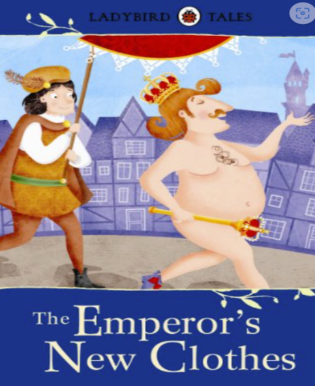 Common elephant traps
How is decision making made?
It takes a whole village
That’s it folks
Not all heroes wear capes, some run small charities
Creativity and communication in the face of uncertainty

    Tuesday 25th April 2023
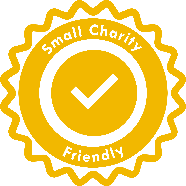 09.30-09.45: “Just when we thought that things could not get any worse...”, Michele Price 

09.45-10.30: Planning for financial uncertainty, Liz Pepler and Rachel Cooper

10.45-11.30: Be more creative to diversify your income, Laura Salisbury 

11.45-12.30: Navigating the cost of living crisis with funder support, Mike Zywina

12.30-13.00: Lunch/Networking

13.00-13.45: Understanding what your audiences need to hear from you, Yasmin Glover

14.00-14.45: Mission, Culture and Crisis, Elizabeth Balgobin
 
15.00-15.45: The people perspective: uncertain times and impact on you and your employees, Sonia Wilson

15:45-16:00: Closing/questions/thanks
We hope you found ‘Planning for financial uncertainty’ with Liz and Rachel useful. 

Your next session is ‘Be more creative to diversify your income’ with Laura at 10.45am.
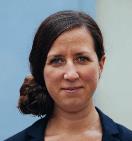 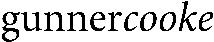 #SCFConference
Creativity and communication in the face of uncertainty

    Tuesday 25th April 2023
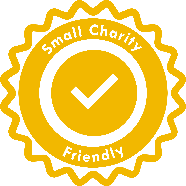 Creativity and communication in the face of uncertainty


    Tuesday 25th April 2023

#SCFConference
Thank you for attending the 
Small Charity Friendly Conference! 

We hope you have found the sessions useful, and would be grateful if you could complete a short feedback form to help us to plan future support.
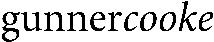 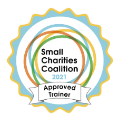 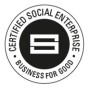 Disclaimer Any guidance provided herewith is illustrative only and is not intended to replace professional advice. Please consult an appropriately qualified professional adviser.
We are committed to open sharing and learning
We believe that the world's problems are too complex to be solved by anyone person or organisation. We also believe that working together we have the answers. Therefore, all our training and workshops are delivered under a Creative Commons License. Providing certain conditions, we are happy for others to share, use, and, critically, build upon our work. Our conditions are here //www.embracefinance.org.uk/open-working-commitment
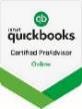 Embrace Finance is a non-profit company limited by guarantee. Registered company number 11338373
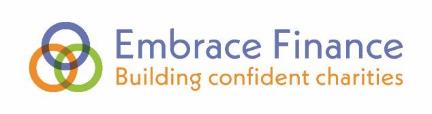 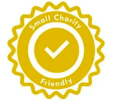 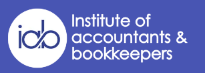 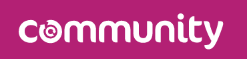 IMPACT
02  Small Charity Financial Management
How to stop worrying and learn to love charity finance
Board role 
and 
Leadership role
Thriving
Being strategic
Leadership role and 
Finance role
Being intentional
Sustaining
Finance role
Being in control
Surviving
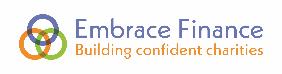 Creative Commons License  Can be shared and used for non commercial purposes with accreditation
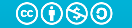